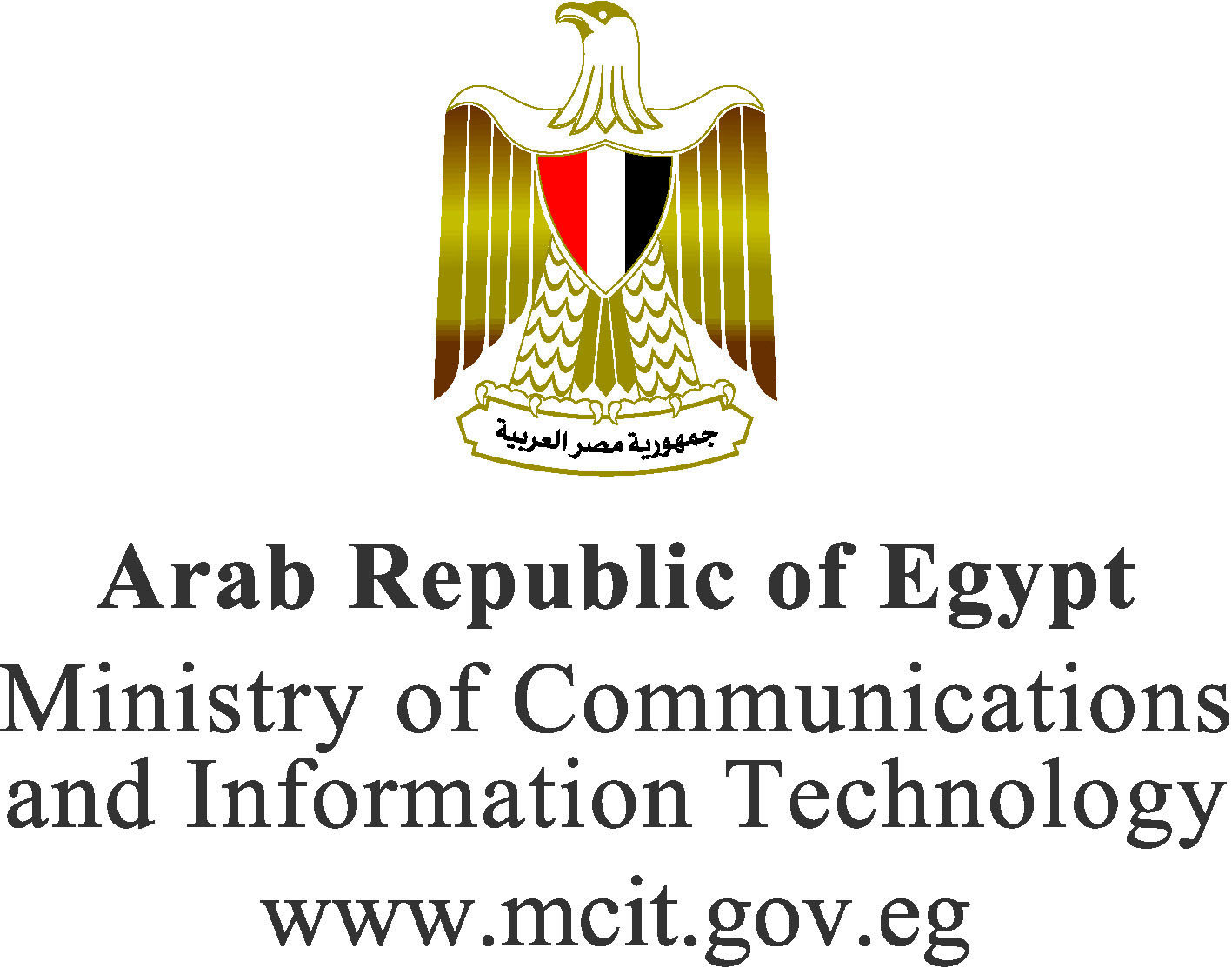 The Internet Safety Programat a glance
ITU - Council Working Group on Child Online Protection
Seventh meeting - 9 October 2013
Yomna OmranInternet Safety Section Head
International Relations Division
Ministry of Communications and Information Technology - Egypt
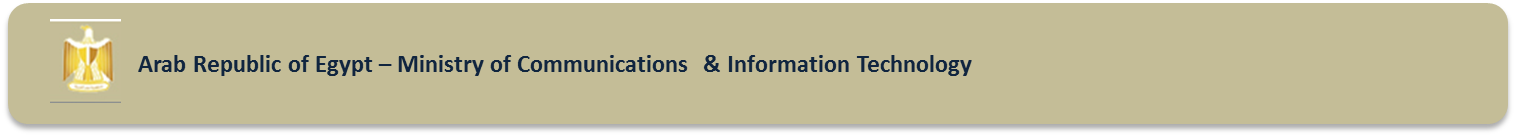 Table of Contents
October 9th, 2013
2
National Child Online Safety Committee
Aim: 
Activating a national strategy for protecting and empowering children online with the belief that empowerment is the key to online protection.
Creation June 2013

Successor of the previously formed NeSWG
October 9th, 2013
3
National Child Online Safety Committee
Objectives:
Dissemination and awareness raising of safe Internet usages at homes, in the educational institutions, and NGOs 
evaluation of the current situation of child online safety, and recommendations to adopt new specific policies in the field of child online protection that suit the nature of the Egyptian society and the latest technological developments 
creation of a safe environment for children online
Working with similar regional and international organizations active in the same field.
October 9th, 2013
4
National Child Online Safety Committee
Membership:
The Ministry of Communications and Information Technology MCIT 
The Ministry of Justice 
The Ministry of Interior (General Administration for Information and Documentation) 
The Ministry of Education 
The Ministry of Information 
The Ministry of Higher Education 
The National Council for Youth 
The National Council for Childhood and Motherhood (NCCM)
The National Telecommunications Regulatory Authority (NTRA) 
ICT Chamber
Etisal Association 
Internet Masr
A number of data and mobile  and ICT companies
Computer and Software Department at Federation of Egyptian Chambers of Commerce.
October 9th, 2013
5
Sub- Working Groups
October 9th, 2013
6
Research and Studies
Objectives:
October 9th, 2013
7
Capacity Building and Education
Objectives:
October 9th, 2013
8
Laws and Legislations
Objectives:
October 9th, 2013
9
Technology Solutions
Objectives:
Identify and recommend key technology solutions critical to enhancing child online protection
October 9th, 2013
10
Awareness and Media
Objectives:
October 9th, 2013
11
Internet Safety Program website
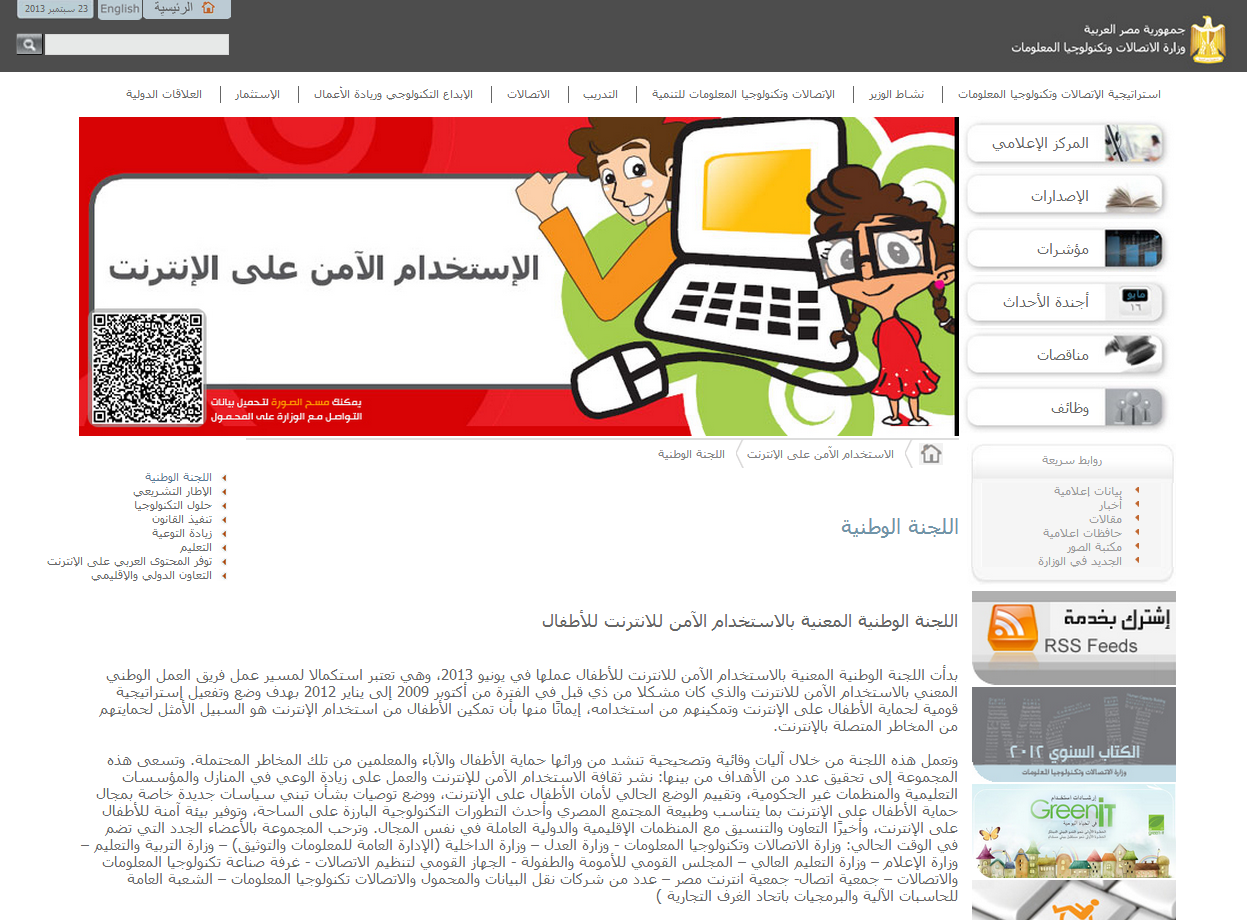 October 9th, 2013
12
Arab IGF 2013 - Algeria
October 9th, 2013
13
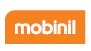 Participated in the GSMA – Ntt Docomo Study on Children’s use of mobile phones (phase II) in cooperation with Mobinil Egypt.

This [second] phase of the project covered a wider scope than previously. 12 different regions were selected:
October 9th, 2013
14
Children’s use of mobile phones – An international comparison 2012
Provides a detailed picture of children’s mobile phone behavior across five different countries 



The 2012 study surveyed 4,500 pairs of children and their parents/guardians. 
It built on work previously conducted in India, Japan and Egypt, and features Indonesia and Chile for the first time.
October 9th, 2013
15
Survey summaries
October 9th, 2013
16
Egypt
Face-to-Face interviews with 1,030 pairs of children and guardians living across 12 geographic locations. 
1,050 pairs of valid responses representing an 81 % success rate.
Children between the ages of 8 - 18 were surveyed. Chosen randomly and provided with a 15-minute briefing about the survey’s purpose and were then left to answer the questions.
Field survey conducted by 4 partner NGOs which had experience in the selected {Suez Canal, Cairo, Alexandria, Upper Egypt and North Delta regions}
12 regions were selected to represent the Egyptian community as closely as possible, both geographically and demographically. 
2 of the chosen locations were major metropolitan areas and the remainder were medium-size urban areas.
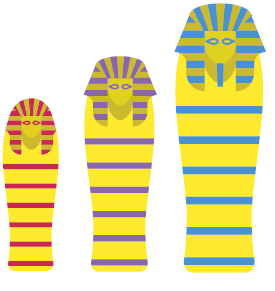 October 9th, 2013
17
Egypt had the highest proportion of children using a mobile phone (91%)
October 9th, 2013
18
Tablet use
largest percentage of children using tablets is in Egypt and Chile, followed Indonesia, Japan and India.
October 9th, 2013
19
Children’s access to Social networking on mobile phones
October 9th, 2013
20
Children’s social networking services privacy settings (% of children who access SNS via their mobile phone)
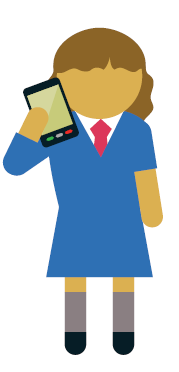 October 9th, 2013
21
Parental control services on a child’s mobile phone
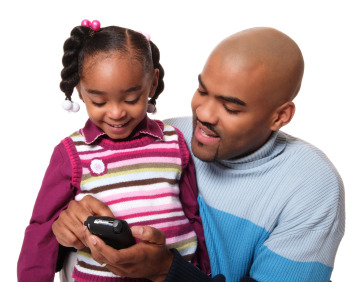 Full text of GSMA Study can be found at:http://www.gsma.com/publicpolicy/wp-content/uploads/2012/03/GSMA_ChildrensMobilePhones2012WEB.pdf
October 9th, 2013
22
Thank You…
October 9th, 2013
23